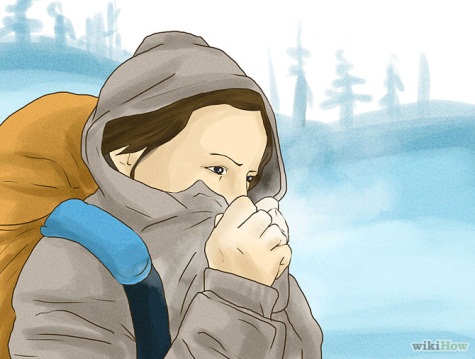 Homeostasis
Year 13 Biology
NCEA Level 3
Homeostasis - definition
Maintenance of a consistent internal environment (of all or part of the body)
Homeo = same 
Stasis = state
Examples of Homeostasis
Blood volume
Dehydrated
Produce less urine
Feel thirsty to encourage you to drink
Over hydrated
Produce more urine
Do not feel thirsty
Cold weather
Lose heat  appetite increases
Components of a Homeostatic System
Communication
system
Receptor
Effector
Stimulus
Response
The body must be able to detect a change
Stimulus is detected by a receptor
One or more effector(s) bring about a response
Receptors linked to effectors by a communication system
Communication Systems
Nervous system used for rapid responses
Skeletal muscles
Hormones are used for prolonged responses
Lack of food or water
Homeostasis involves Feedback
Detection of change away ‘normal’
e.g. CO2 levels during exercise
Increased rate of CO2 excretion
Increased breathing rate
Normal blood CO2 (set point)
Increased muscular activity
CO2 levels in blood rise
Feedback loops
The higher blood CO2 levels rises ABOVE normal, the greater the stimulation of breathing muscles
more CO2 is excreted
This is an example of a NEGATIVE FEEDBACK
CO2 levels fluctuate above and below normal and the rate of breathing adjusts to suit
Differences between Positive and Negative Feedback
Negative feedback promotes stability
Positive feedback promotes the opposite
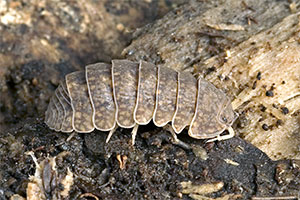 Homeostasis and Behaviour
Behaviour can be used to limit the degree of change in an internal environment
Slaters are nocturnal 
Relative humidity is higher so water loss is lower
Slaters tend to move more rapidly in dry air than in  humid air (kinesis)
In damp air slaters move slower making them more likely to stay longer in the damp air